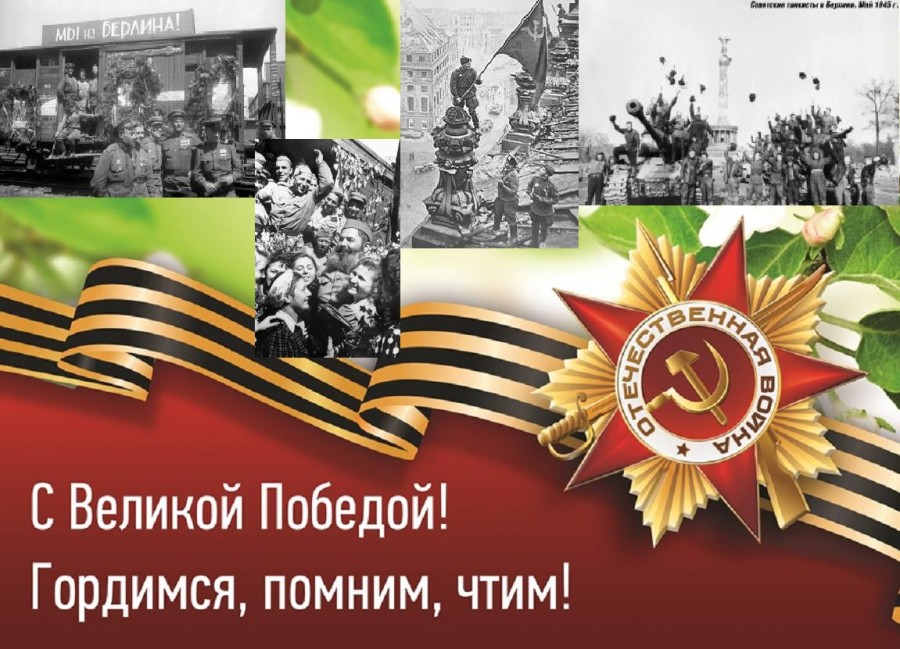 Выставка детских работ
и  коллективная работа с родителями
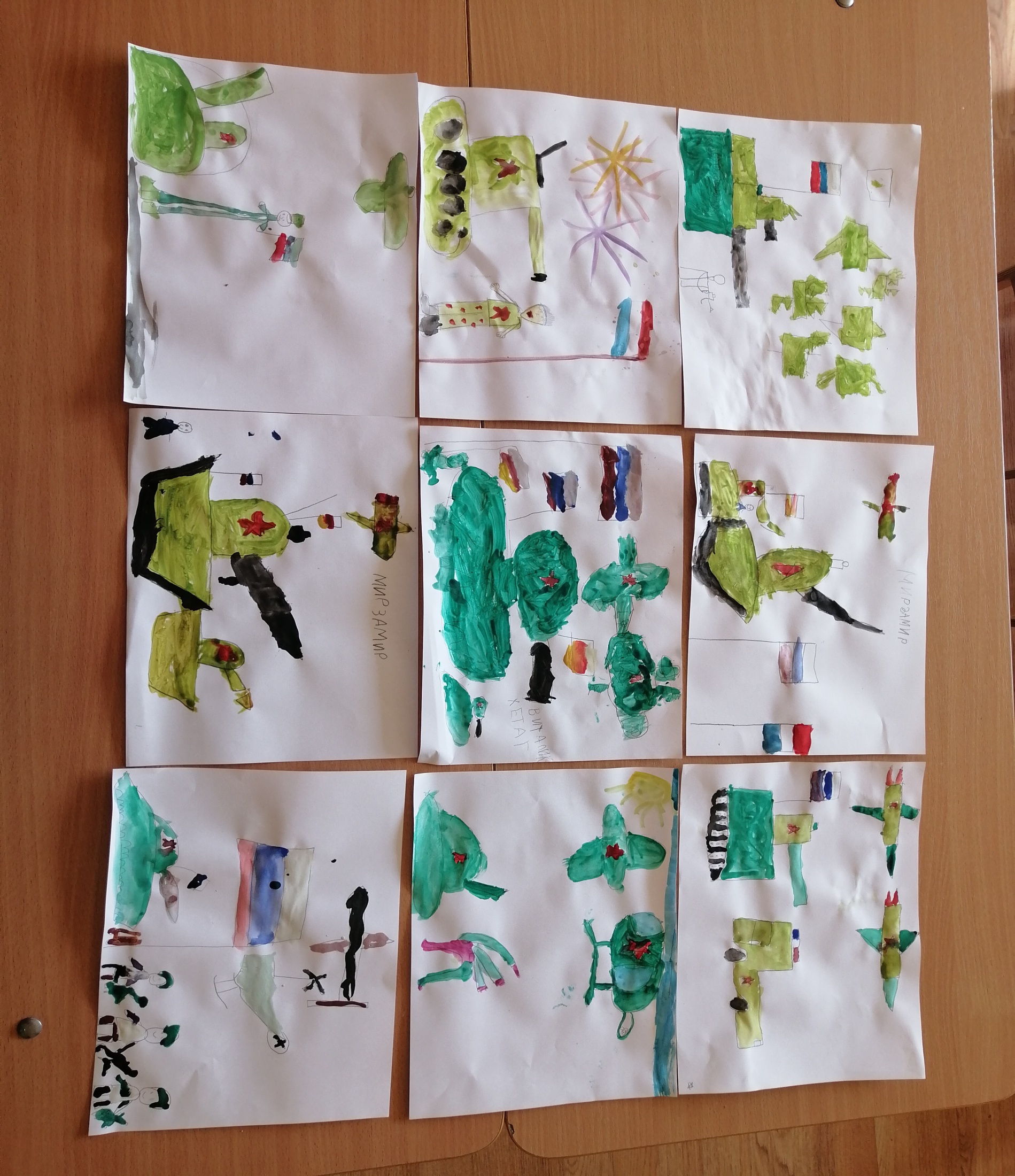 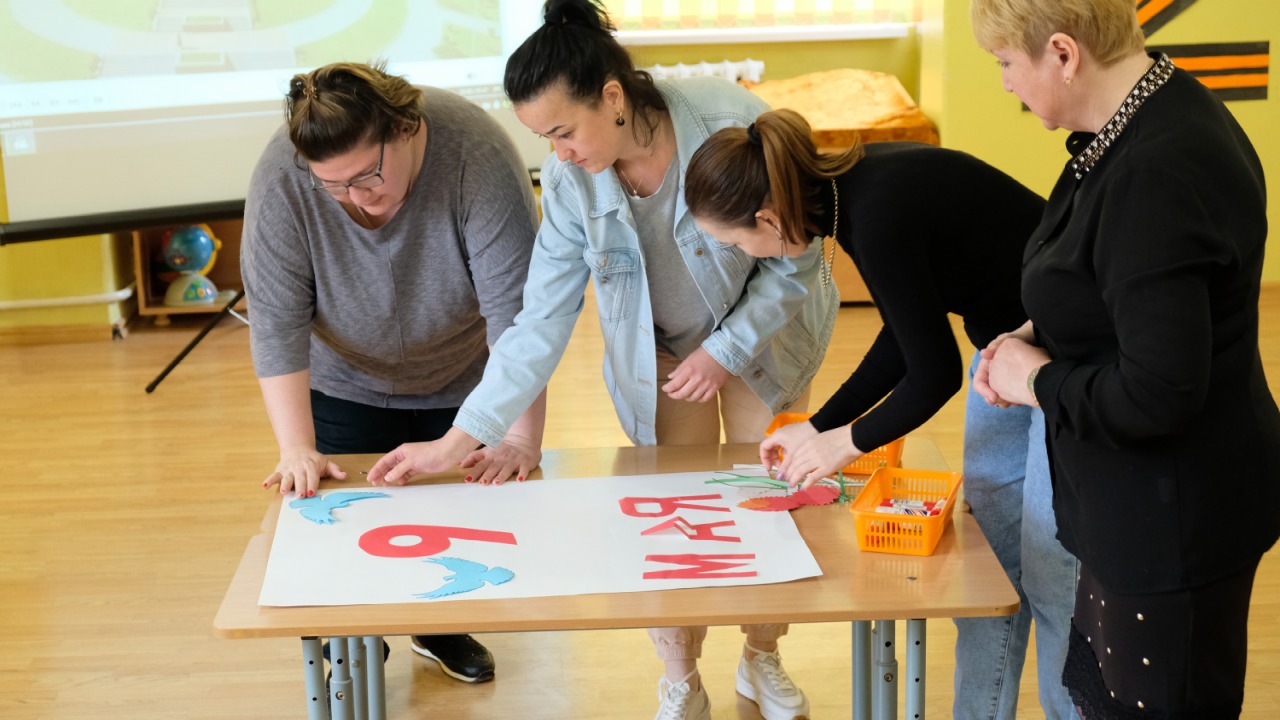 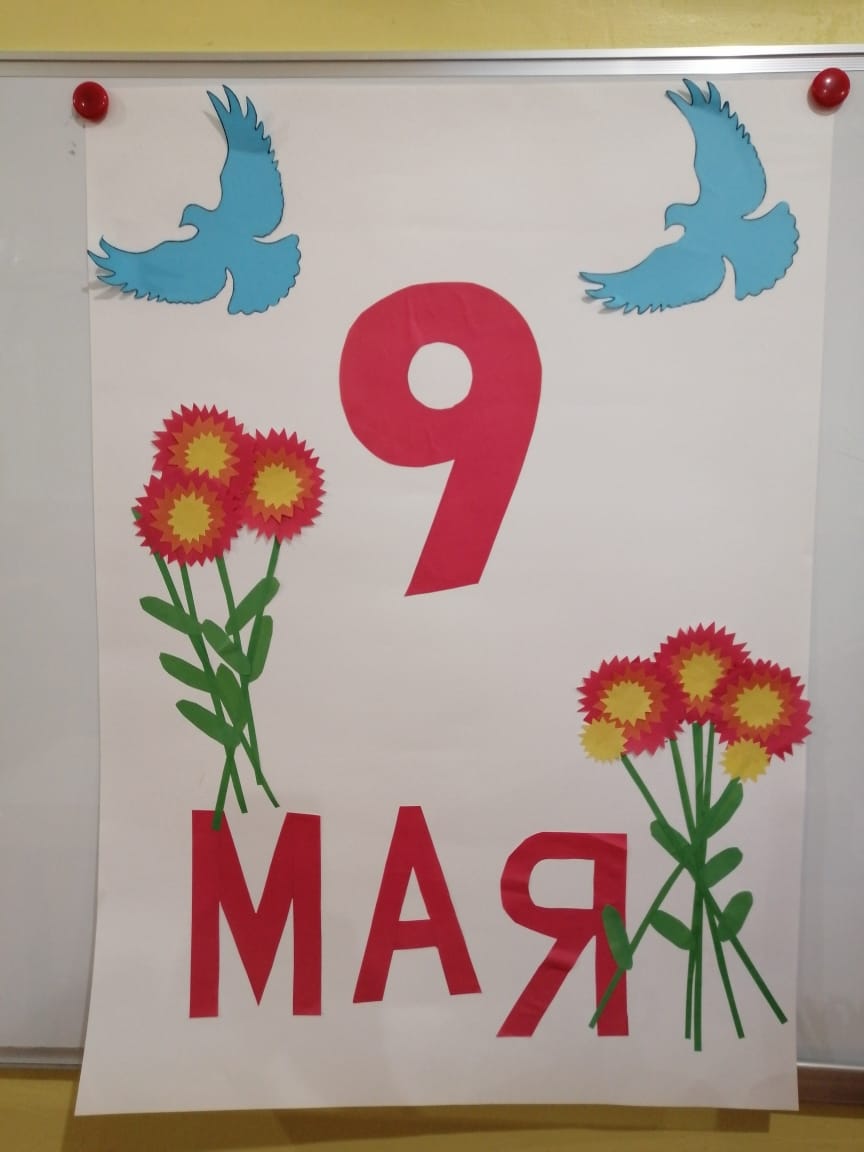 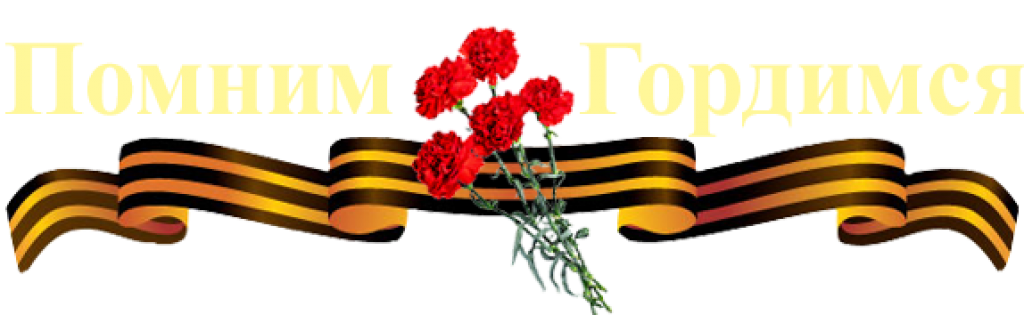